Vedbæk Tennisklub inviterer til Tennissportens Dag  Lørdag den 29. april 2017
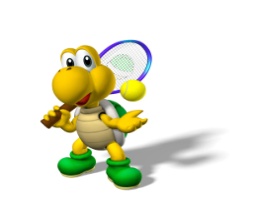 Program for dagen


Kl. 11.00 Velkommen til Vedbæk Tennisklub
Kl. 11.00 - 11.15 Præsentation af klubben og generel information                                   
kl. 11.15-13.00 Instruktion i (mini)tennis, spil mod træneren, kampspil, prøv boldmaskinen, få målt din servehastighed, ram kegler med din for-/baghånd etc.
Kl. 13.00 – 14.00 Grillen tændes og vi serverer en pølse med brød og lidt at drikke til.

Vi glæder os til at se dig, tag gerne din kollega, familie eller nabo med.  
	
Med sportslig hilsen
Vedbæk Tennisklub                                                                                                 
Gøngehusvej 25B 				             
2950 Vedbæk



Læs mere på www.vedbaektennis.dk
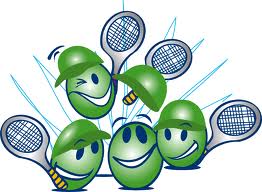